DIAPORAMA CANCERS DIGESTIFS 2016Sélection d’abstracts sur le Cancer Non Colorectal de:
Lettre de l’ESDO
Chers collègues
Nous avons le plaisir de vous présenter ce diaporama de l’ESDO qui a été conçu pour mettre en avant et synthétiser les principaux résultats de congrès majeurs en 2016 dans les cancers digestifs. Celui ci est consacré au congrès de l’American Society of Clinical Oncology Annual Meeting 2016 et il est disponible aussi en anglais et en japonais.
La recherche clinique en oncologie évolue dans un environnement en perpétuelle mutation, et constitue un défi permanent. Dans ce contexte, nous avons tous besoin d’avoir accès aux données scientifiques pour améliorer nos connaissances et progresser dans nos métiers de cliniciens, chercheurs et enseignants. J’espère que cette revue des derniers développement en oncologie digestive vous apportera beaucoup et enrichira votre pratique. Si vous souhaitez partager votre avis avec nous, nous serons très heureux de recevoir vos commentaires. Vous pouvez adresser toute correspondance à l’adresse suivante: etop@etop.eu-org
Nous sommes également très reconnaissants à Lilly Oncologie pour leur support financier, administratif et logistique à cette activité

Sincèrement vôtres, 
Eric Van CutsemWolff SchmiegelPhilippe RougierThomas Seufferlein
(ESDO Governing Board)
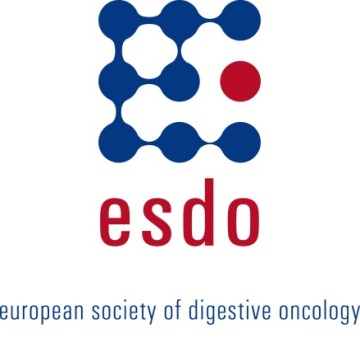 Diaporama Oncologie Médicale de l’ESDO Edition 2016
CANCER COLORECTAL
Prof Eric Van Cutsem           Oncologie digestive, hôpitaux universitaires de Leuven, Belgique
Prof Wolff Schmiegel            Département de médecine, Ruhr University, Bochum, Allemagne
Prof Thomas Gruenberger   Département de chirurgie I, Rudolf Foundation Clinic, Vienne, Autriche
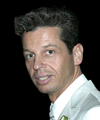 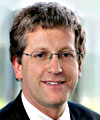 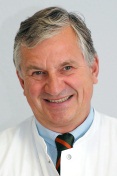 CANCER DU PANCRÉAS ET TUMEURS HÉPATOBILIAIRES
Prof Jean-Luc Van Laethem	Oncologie digestive, hôpital universitaire Erasme, Brussels, Belgique
Prof Thomas Seufferlein	Clinique de médecine interne I, Université d’Ulm, Ulm, Allemagne
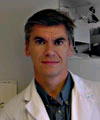 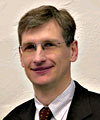 TUMEURS GASTRO-OESOPHAGIENNES ET NEUROENDOCRINES 
Prof émérite Philippe Rougier	Hôpital universitaire de Nantes, Nantes, France
Prof Côme Lepage	Hôpital universitaire et INSERM, Dijon, France
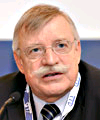 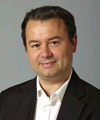 BIOMARQUEURS
Prof Eric Van Cutsem	Oncologie digestive, hôpitaux universitaires de Leuven, Belgique
Prof Thomas Seufferlein	Clinique de médecine interne I, Université d’Ulm, Ulm, Allemagne
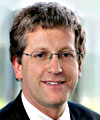 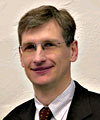 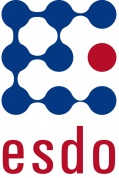 Glossaire
5FU	5-fluorouracile
ACE	antigène carcinoembryonnaire
ADC	adénocarcinome
CAE 	carcinome épithélioïde de l’anus 
CECA	carcinome épithélioïde du canal anal
CHC	carcinome hépatocellulaire
CIMP	CpG island methylator phenotype
CRCm	cancer colorectal métastatique
CT	chimiothérapie
DDR	délai de réponse 
ECOG	Eastern Cooperative Oncology Group
EI	évènement indésirable
EILT	événement indésirable lié au traitement
EGFR	endothelial growth factor receptor
FLOX	fluorouracil, leucovorin, oxaliplatin
FOLFIRI	leucovorin, fluorouracil, irinotecan
FOLFIRINOX	leucovorin, fluorouracil, irinotecan, oxaliplatin
FOLFOX	leucovorin, fluorouracil, oxaliplatin
HER2	human epidermal growth factor receptor 2
HR	hazard ratio
IC	intervalle de confiance 
IHC	immunohistochimie
IRM	résonance magnétique nucléaire
ITT	intention de traiter
IV	intraveineux
KM	Kaplan–Meier
Lu	lutetium
mAb	anticorps monoclonal 
miR	microRNA
MMR	mismatch repair
MS	maladie stable
MSI	instabilité microsatellitaire 
MSI-H	instabilité microsatellitaire élevée 
MSS	microsatellite stable
OR	odds ratio
PCR	polymerase chain reaction
PD-L1	programmed death-ligand 1
Prog	progression 
PS	performance status
QoL	qualité de vie
qRT-PCR 	quantitative reverse transcription polymerase chain 	reaction
RECIST	Response Evaluation Criteria In Solid Tumors
RC	réponse complète
RCT	radiochimiothérapie
RP	réponse partielle
RT	radiothérapie
S-1	tegafur/CDHP/oteracil
SEER	Surveillance Epidemiology and End Results
SSE	survie sans événement
SGm	survie globale médiane 
SSM	survie sans maladie
SSPm	survie sans progression médiane 
SSR	survie sans récidive
SSRL	survie sans rechute locale
TCM	taux de contrôle de la maladie
Treg	lymphocyte T régulateur 
TRG	taux de réponse global 
VIH	virus de l’immunodéficience humaine 
WT	wild type
Sommaire
Oesophage, adénocarcinome de la jonction gastro-oesophagienne et cancer de l’estaomac	6 
Carcinome hépatocellulaire	38
Cancer du pancréas	54
Tumeurs neuroendocrines	69
OESOPHAGE, Adénocarcinome de la jonction GASTRO-oesophagIENNE et cancer gastrique
4000: Etude de phase III randomisée multicentrique de chimiothérapie néoadjuvante suivie de chirurgie et chimiothérapie ou de chirurgie et radiochiomiothérapie dans le cancer de l’estomac résécable: premiers résultats de l’étude CRITICS – Verheij M, et al
Objectifs 
Evaluer l’efficacité et la tolérance de la RCT vs CT après CT néoadjuvante et chirurgie chez des patients avec cancer de l’estomac (CE) résécable
ECC néoadjuvantx 3* 
(n=393)
ECC adjuvant 
x 3*
Prog
Critères d’inclusion 
CE résécable stade Ib–Iva 
(n=788)
R
1:1
Chirurgie
ECC néoadjuvantx 3* 
(n=395)
RCT adjuvante†
Prog
Critère principal
SG
Critères secondaires
SSM
Tolérance, QoL
*3 cycles d’ECC (épirubicine, cisplatine/oxaliplatine + capecitabine); †45 Gy en 25 fractions + cisplatine 1x/semaine + capecitabine 1x/j.
Note: Basé sur données de l’abstract seulement
Verheij et al. J Clin Oncol 2016; 34 (suppl): abstr 4000
4000: Etude de phase III randomisée multicentrique de chimiothérapie néoadjuvante suivie de chirurgie et chimiothérapie ou de chirurgie et radiochiomiothérapie dans le cancer de l’estomac résécable: premiers résultats de l’étude CRITICS – Verheij M, et al
Résultats
Patients ayant suivi la totalité du traitement: 46% pour CT vs 55% pour RCT
Après un suivi médian de 50 mois, 405 patients étaient décédés









Conclusion
Seulement ~50% des patients ont suivi le traitement jusqu’au bout
Aucune différence significative de SG n’a été observée entre la CT et RCT postopératoires chez les patients avec CE résécable
Note: Basé sur données de l’abstract seulement
Verheij et al. J Clin Oncol 2016; 34 (suppl): abstr 4000
LBA4001: FAST: étude internationale, multicentrique randomisée de phase II comparant épirubicine, oxaliplatine, et capecitabine (EOX) avec ou sans IMAB362 (anticorps anti-CLDN18.2) en traitement de 1e ligne chez des patients avec adénocarcinome avancé de l’estomac et de la jonction gastro-oesophagienne (JGO), CLDN18.2+ – Al-Batran SE, et al
Objectifs 
Evaluer l’efficacité et la tolérance de EOX ± IMAB362 (1e anticorps de la classe des anti-CLDN18.2) en traitement de 1e ligne de patients avec CE ou cancer de la JGO, avancé
EOX* seul
(n=84)
Prog
Critères d’inclusion
Adénocarcinome estomac ou JGO avancé
Pas de CT antérieure; ECOG PS ≤1
CLDN18.2: intensité 2+/3+ dans ≥40% des cellules tumorales 
(n=246)
EOX* + IMAB362 800 mg/m2 bolus, puis 600 mg/m2 J1 tous les 21j (n=77)
R
1:1:1
Prog
Critère exploratoire† 
EOX* + IMAB362
1000 mg/m2 (n=85)
Prog
Stratification
Positivité CLDN18.2 
Maladie mesurable
Critère principal
SSP
Critères secondaires
SG, TRG, tolérance
Al-Batran et al. J Clin Oncol 2016; 34 (suppl): abstr LBA4001
*Epirubicine 50 mg/m2 + oxaliplatine 130 mg/m2 J1 + capecitabine 625 mg/m2 2x/j de J1 à J21; †Non rapporté ici.
LBA4001: FAST: étude internationale, multicentrique randomisée de phase II comparant épirubicine, oxaliplatine, et capecitabine (EOX) avec ou sans IMAB362 (anticorps anti-CLDN18.2) en traitement de 1e ligne chez des patients avec adénocarcinome avancé de l’estomac et de la jonction gastro-oesophagienne (JGO), CLDN18.2+ – Al-Batran SE, et al
Résultats
SSP*
SG*
1.0
1.0
EOX (n=84)
EOX + IMAB362 (n=77)
EOX (n=84)
EOX + IMAB362 (n=77)
0.8
0.8
0.6
0.6
HR 0,47
p=0,0001
HR 0,51
p=0,0001
Survie
Survie
0.4
0.4
0.2
0.2
0
0
0
0
20
20
40
40
60
60
80
80
100
100
120
120
Semaines
Semaines
Al-Batran et al. J Clin Oncol 2016; 34 (suppl): abstr LBA4001
*Marquage CLDN18.2 2+/3+ dans ≥40% des cellules tumorales.
LBA4001: FAST: étude internationale, multicentrique randomisée de phase II comparant épirubicine, oxaliplatine, et capecitabine (EOX) avec ou sans IMAB362 (anticorps anti-CLDN18.2) en traitement de 1e ligne chez des patients avec adénocarcinome avancé de l’estomac et de la jonction gastro-oesophagienne (JGO), CLDN18.2+ – Al-Batran SE, et al
Résultats
Marquage CLDN18.2 2+/3+ dans ≥70% des cellules tumorales
1.0
EOX (n=59)
EOX + IMAB362 (n=57)
SSP
SG
0.8
SSPm 5,6 vs 7,2 moisHR 0,36
p<0,0005
1.0
EOX (n=59)
EOX + IMAB362 (n=57)
0.6
0.8
Survie
SGm 9,0 vs 16,7 moisHR 0,45
p<0,0005
0.4
0.6
Survie
0.2
0.4
0
0.2
0
20
40
60
80
100
120
Semaines
0
0
20
40
60
80
120
140
160
100
Semaines
Al-Batran et al. J Clin Oncol 2016; 34 (suppl): abstr LBA4001
LBA4001: FAST: étude internationale, multicentrique randomisée de phase II comparant épirubicine, oxaliplatine, et capecitabine (EOX) avec ou sans IMAB362 (anticorps anti-CLDN18.2) en traitement de 1e ligne chez des patients avec adénocarcinome avancé de l’estomac et de la jonction gastro-oesophagienne (JGO), CLDN18.2+ – Al-Batran SE, et al
Résultats
Al-Batran et al. J Clin Oncol 2016; 34 (suppl): abstr LBA4001
LBA4001: FAST: étude internationale, multicentrique randomisée de phase II comparant épirubicine, oxaliplatine, et capecitabine (EOX) avec ou sans IMAB362 (anticorps anti-CLDN18.2) en traitement de 1e ligne chez des patients avec adénocarcinome avancé de l’estomac et de la jonction gastro-oesophagienne (JGO), CLDN18.2+ – Al-Batran SE, et al
Résultats












Conclusions
L’IMAB362 a significativement amélioré la SSP et la SG et l’essai était positif pour son critère principal
L’IMAB362 a été bien toléré et cette étude constitue un rationnel pour un essai confirmatoire de phase III
Al-Batran et al. J Clin Oncol 2016; 34 (suppl): abstr LBA4001
4002: Arrêt de la CT de 1e ligne après 6 semaines chez des patients avec carcinome épithélioïde de l’œsophage (CEO) métastatique: une étude randomisée de phase II – Adenis A, et al
Objectifs 
Evaluer l’efficacité et la tolérance de la poursuite de la CT vs arrêt après 6 semaines en 1e ligne de traitement de patients avec CEO métastatique
Poursuite CT + MSS*
(n=34)
Prog
Critères d’inclusion
CEO métastatique
ECOG PS ≤2
Pas de progression après 6 semaines de CT à base de 5FU/platine de 1e ligne 
(n=67)
Stratification
CT néoadjuvante préalable (oui vs non)
Score de dysphagie (1–2 vs 3–4)
Echelle analogique EQ-5D (<40 vs ≥40)
R
1:1
Arrêt CT + MSS*
(n=33)
Prog
Critère principal
SG à 9 mois
Critères secondaires
SG, SSP
Tolérance, QoL, coûts médicaux
*MSS: meilleurs soins de support.
Adenis et al. J Clin Oncol 2016; 34 (suppl): abstr 4002
4002: Arrêt de la CT de 1e ligne après 6 semaines chez des patients avec carcinome épithélioïde de l’œsophage (CEO) métastatique: une étude randomisée de phase II – Adenis A, et al
Résultats
SG
SSP
1.00
1.00
Poursuite CT SSPm: 4 mois (IC95 2,8 – 5,8)
Arrêt CT SSPm: 1,4 mois (IC95 1,4 – 2,7)
0.90
0.90
0.80
0.80
0.70
0.70
0.60
0.60
Probabilité
Probabilité
0.50
0.50
0.40
0.40
0.30
0.30
Poursuite CT SGm: 8,5 mois (IC95 6,6 – 12)
Arrêt CT SGm: 8.8 mois (IC95 5,9 – 13,4)
0.20
0.20
0.10
0.10
0.00
0.00
0
3
6
9
12
15
0
3
6
9
12
Mois
Mois
Adenis et al. J Clin Oncol 2016; 34 (suppl): abstr 4002
4002: Arrêt de la CT de 1e ligne après 6 semaines chez des patients avec carcinome épithélioïde de l’œsophage (CEO) métastatique: une étude randomisée de phase II – Adenis A, et al
Résultats








Conclusions
Chez ces patients avec CEO métastatique, la SG était similaire chez ceux qui ont poursuivi et chez ceux qui ont arrêté la chimiothérapie après 6 semaines, bien que la SSP et la QOL soient en faveur de sa poursuite 
La poursuite et l’arrêt de la CT peuvent être toutes les 2 des options standard adéquates dans cette population
Adenis et al. J Clin Oncol 2016; 34 (suppl): abstr 4002
*Evalué par EORTC QLQ-C30.
4009: Avelumab (MSB0010718C; anti-PD-L1) chez les patients avec cancer avancé de l’estomac ou de la jonction gastro-oesphagienne inclus dans l’étude JAVELIN de phase Ib dans les tumeurs solides: analyse de la tolérance et de l’activité clinique – Chung HC, et al
Objectifs
Evaluer l’efficacité et la tolérance de l’avelumab en 1e ligne de maintenance ou 2e ligne de traitement chez des patients avec cancer de l’estomac avancé
Sous-groupe de maintenance* (n=89)
Avelumab 10 mg/kg IV toutes les 2 semaines
Critères d’inclusion
ADC estomac ou JGO
Non sélectionnés sur l’expression de PD-L1
(n=151)
Prog
Sous-groupe 2e ligne† (n=62)
Avelumab 10 mg/kg IV toutes les 2 semaines
Prog
Critères de jugement
Tolérance 
SSP, TRG
Expression PD-L1
Chung et al. J Clin Oncol 2016; 34 (suppl): abstr 4009
*Pas de progression sous traitement de 1e ligne; †Progression sous traitement de 1e ligne.
4009: Avelumab (MSB0010718C; anti-PD-L1) chez les patients avec cancer avancé de l’estomac ou de la jonction gastro-oesphagienne inclus dans l’étude JAVELIN de phase Ib dans les tumeurs solides: analyse de la tolérance et de l’activité clinique – Chung HC, et al
Résultats
Chung et al. J Clin Oncol 2016; 34 (suppl): abstr 4009
*Basé sur marquage ≥1 cellule tumorale.
4009: Avelumab (MSB0010718C; anti-PD-L1) chez les patients avec cancer avancé de l’estomac ou de la jonction gastro-oesphagienne inclus dans l’étude JAVELIN de phase Ib dans les tumeurs solides: analyse de la tolérance et de l’activité clinique – Chung HC, et al
Résultats








Conclusions
L’avelumab a eu dans cette étude un profil de tolérance acceptable
La maintenance en 1e ligne et le traitement de 2e ligne par avelumab ont montré une activité clinique prometteuse chez ces patients avec cancer de l’estomac avancé, particulièrement dans les tumeurs PD-L1+
Ces données constituent la plus grande étude d’agents anti-PD-L1 chez des patients avec cancer de l’estomac ou de la JGO
Deux études randomisées contrôlées de phase III de l’avelumab dans le CE sont en cours
EILT: événement indésirable lié au traitement.
Chung et al. J Clin Oncol 2016; 34 (suppl): abstr 4009
4010: CheckMate-032: étude ouverte de phase I/II de tolérance et efficacité du nivolumab seul ou associé à l’ipilimumab dans les cancers de l’estomac avancés et métastatiques – Janjigian YY, et al
Objectifs 
Evaluer l’efficacité et la tolérance du nivolumab ± ipilimumab chez les patients avec CE avancé
Critères d’inclusion
Adénocarcinome estomac ou JGO 
Stage IV; lésions mesurables RECIST v1.1 
Progression après ≥1 CT antérieure
ECOG PS ≤1
Pas de maladie autoimmune ou de traitement immunitaire
(n=160)
Nivolumab 3 mg/kg/2S IV (n=59)
Prog
Nivolumab 1 mg/kg/3S + Ipilimumab 3 mg/kg/3S IV 4 cycles* (n=49)
R
1:1:1
Prog
Nivolumab 3 mg/kg/3S + Ipilimumab 1 mg/kg/3S IV 4 cycles* (n=52)
Prog
Critère principal
TRG (RECIST v1.1)
Critères secondaires
SG, SSP, durée de réponse 
Tolérance
*Suivi par nivolumab 3 mg/kg/2S IV.
Janjigian et al. J Clin Oncol 2016; 34 (suppl): abstr 4010
4010: CheckMate-032: étude ouverte de phase I/II de tolérance et efficacité du nivolumab seul ou associé à l’ipilimumab dans les cancers de l’estomac avancés et métastatiques – Janjigian YY, et al
Résultats
SG
SSP
1.0
1.0
0.9
0.9
0.8
0.8
0.7
0.7
0.6
0.6
Nivolumab 3 mg/kgNivolumab 1 mg/kg + Ipilimumab 3 mg/kg
Nivolumab 3 mg/kg + Ipilimumab 1 mg/kg
Survie
Survie
0.5
0.5
0.4
0.4
0.3
0.3
Nivolumab 3 mg/kgNivolumab 1 mg/kg + Ipilimumab 3 mg/kg
Nivolumab 3 mg/kg + Ipilimumab 1 mg/kg
0.2
0.2
0.1
0.1
0
0
0
3
6
9
12
15
18
21
0
3
6
9
12
15
18
IPI: ipilimumab; NE: non estimable; NIVO: nivolumab.
Janjigian et al. J Clin Oncol 2016; 34 (suppl): abstr 4010
Mois
Mois
4010: CheckMate-032: étude ouverte de phase I/II de tolérance et efficacité du nivolumab seul ou associé à l’ipilimumab dans les cancers de l’estomac avancés et métastatiques – Janjigian YY, et al
Résultats











Conclusions
Le nivolumab 1 mg/kg + ipilimumab 3 mg/kg a montré des résultats d’activité clinique et de SG encourageants chez ces patients avec CE avancé réfractaire PD-L1+ et PD-L1-
La toxicité était similaire à celle observée dans de précédentes études 
Une étude de phase III du nivolumab 1 mg/kg + ipilimumab 3 mg/kg dans le CE avancé est en cours
Janjigian et al. J Clin Oncol 2016; 34 (suppl): abstr 4010
4011: Etude de phase II randomisée ouverte comparant l’efficacité de l’ipilimumab en traitement séquentiel versus meilleurs soins de support (MSS) après une CT de 1e ligne chez des patients avec cancer de l’estomac ou de la JGO localement avancé/métastatique non résécable – Moehler MH, et al
Objectifs 
Evaluer l’efficacité et la tolérance de l’ipilimumab (Ac monoclonal anti-CTLA-4) vs MSS en traitement séquentiel/de maintenance chez des patients avec CE localement avancé non résécable après une CT de 1e ligne
Ipilimumab*
(n=57)
Prog
Critères d’inclusion
CE ou de la JGO localement avancé/métastatique non résécable
Pas de progression après une 1e ligne 5FU/platine
(n=114)
Stratification
Région géographique 
Meilleure réponse à la CT de 1e ligne
R
1:1
MSS†
(n=57)
Prog
Critère principal
SSP liée à l’immunité (ir)
Critères secondaires
SG, TRG ir, Délai jusqu’à progression (DAP)ir
Moehler et al. J Clin Oncol 2016; 34 (suppl): abstr 4011
*10 mg/kg/3S pour 4 doses, puis 10 mg/kg/12S pour ≤3 ans; †5FU/platine en maintenance ou pas de traitement actif.
4011: Etude de phase II randomisée ouverte comparant l’efficacité de l’ipilimumab en traitement séquentiel versus meilleurs soins de support (MSS) après une CT de 1e ligne chez des patients avec cancer de l’estomac ou de la JGO localement avancé/métastatique non résécable – Moehler MH, et al
Résultats
SSPir
SG
1.0
1.0
Ipilimumab 10 mg/kg
Tous MSS
Ipilimumab 10 mg/kg
Tous MSS
0.8
0.8
SSPm, mois (IC95):
Ipilimumab: 2,92 (1,61 – 5,16)
MSS: 4,90 (3,45 – 6,54)
HR (IC80): 1,44 (1,09 – 1,91)
p=0,097
0.6
0.6
Proportion qans progression
Proportion en vie
SGm, mois (IC95):
Ipilimumab: 16,8 (11,8 – 23,1)
MSS: 12,1 (9,3 – NE)
HR (IC80): 0,87 (0,60 – 1,27)
p=0,643
0.4
0.4
0.2
0.2
0.0
0.0
2
4
6
10
12
14
16
18
20
2
4
6
10
12
14
16
18
20
22
24
26
0
8
0
8
Mois
Mois
Moehler et al. J Clin Oncol 2016; 34 (suppl): abstr 4011
NE: non estimable; ir: lié à l’immunité.
4011: Etude de phase II randomisée ouverte comparant l’efficacité de l’ipilimumab en traitement séquentiel versus meilleurs soins de support (MSS) après une CT de 1e ligne chez des patients avec cancer de l’estomac ou de la JGO localement avancé/métastatique non résécable – Moehler MH, et al
Résultats









Conclusions
Cet essai était la première étude randomisée contrôlée de l’ipilimumab chez des patients avec cancer de l’estomac ou de la JGO
La fréquence des EILTs était cohérente avec les données connues de l’ipilimumab dans d’autres populations de patients
Bien que cette étude n’ait pas été positive pour le critère principal, le profil de tolérance est en faveur d’études complémentaires de l’ipilimumab chez les patients avec CE
*Patients sous CT de maintenance (5FU/platine).
Moehler et al. J Clin Oncol 2016; 34 (suppl): abstr 4011
4013: Efficacité de la résection endoscopique associée à la radiochimiothérapie dans les carcinomes épithélioïdes de l’oesophage (CEO) de stade clinique I: une étude confirmatoire (JCOG0508) – Muto M, et al
Objectifs 
Evaluer l’efficacité et la tolérance de la résection endoscopique (RE) + RCT chez des patients avec CEO de stade 1 sous-muqueux (cT1b)
Groupe A*: 
RE seule
(n=74)
Prog
Critères d’inclusion
CEO thoracique prouvé histologiquement
T1b, cN0M0
Taille tumorale ≤5 cm et ≤3/4 de la circonférence 
(n=176)
Groupe B†:
RE + RCT prophylactique‡ (n=87)
Prog
Groupe C#:
ER + RCT définitive‡ (n=15)
Prog
Critère principal
SG à 3 ans (Groupe B)
Critères secondaires
SG à 3 ans, SSP (tous patients)
Tolérance
*Groupe A: pT1a avec marges de résection négatives (MRN) et pas d’invasion vasculaire; 
†Groupe B: pT1b avec MRN et pT1a avec invasion vasculaire; 
#Groupe C: pT1b avec marges positives; 
‡5FU (700 mg/m2/j, J1–4 + J29–32, CIV) + cisplatine (70 mg/m2/j, J1+29) + 41,4 Gy/23 fractions sur les ganglions loco-régionaux [Groupe B] ou 50,4 Gy/28 fractions avec boost 9-Gy sur la tumeur [Groupe C].
Muto et al. J Clin Oncol 2016; 34 (suppl): abstr 4013
4013: Efficacité de la résection endoscopique associée à la radiochimiothérapie dans les carcinomes épithélioïdes de l’oesophage (CEO) de stade clinique I: une étude confirmatoire (JCOG0508) – Muto M, et al
Réqultats
SG: Groupe B
SG: Tous patients
1.0
1.0
0.8
0.8
0.6
0.6
SG %
SG %
0.4
0.4
SG à 3 ans: 92,6%
(IC90: 88,5 – 95,2)
SG à 3 ans: 90,7%
(IC90: 84,0 – 94,7)
0.2
0.2
0.0
0.0
1
2
3
5
6
7
8
9
1
2
3
5
6
7
8
9
0
4
0
4
Années
Années
Muto et al. J Clin Oncol 2016; 34 (suppl): abstr 4013
4013: Efficacité de la résection endoscopique associée à la radiochimiothérapie dans les carcinomes épithélioïdes de l’oesophage (CEO) de stade clinique I: une étude confirmatoire (JCOG0508) – Muto M, et al
Résultats












Conclusion
Chez ces patients avec CEO cT1b, la RE combinée à la RCT en plus de l’excision locale a donné des résultats comparables à la chirurgie seule dans le stade pT1a en termes d’efficacité et pourrait devenir une option thérapeutique peu invasive pour les CEO cT1b
Muto et al. J Clin Oncol 2016; 34 (suppl): abstr 4013
4014: Etude de phase III du paclitaxel intrapéritonéal plus S-1/ paclitaxel comparé à S-1/cisplatine dans le cancer de l’estomac chez des patients avec métastases péritonéales: étude PHOENIX-GC – Ishigami H, et al
Objectifs 
Evaluer l’efficacité et la tolérance du paclitaxel intrapéritonéal (IP) + S-1/paclitaxel vs S-1/cisplatine chez des patients avec CE et métastases péritonéales
Critères d’inclusion
CE confirmé
Métastases péritonéales sans autres métastases à distance
Pas de CT préalable (ou <2 mois)
Pas de gastrectomie 
Peu d’ascite 
(n=183)
Paclitaxel IP 20 mg/m2 + S-1/paclitaxel* 
(n=122)
Prog
Stratification
Centre
CT antérieure (oui/non)
Extension de la maladie péritonéale (P1/P2–3)
R
2:1
S-1/cisplatine†
(n=61)
Prog
Critère principal
SG
Critères secondaires
TRG
Tolérance
Ishigami et al. J Clin Oncol 2016; 34 (suppl): abstr 4014
*Paclitaxel 50 mg/m2 IV J1+8 + S-1 80 mg/m2/j J1–14, toutes les 3S; †Cisplatin 60 mg/m2 IV J8 + S-1 80 mg/m2/j J1–21, toutes les 5S.
4014: Etude de phase III du paclitaxel intrapéritonéal plus S-1/ paclitaxel comparé à S-1/cisplatine dans le cancer de l’estomac chez des patients avec métastases péritonéales: étude PHOENIX-GC – Ishigami H, et al
Résultats
SG
1
0.5
Survie
*p=0,080
†HR: 0,72 (IC95 0,49 – 1,04); p=0,081
0
Paclitaxel IP + S-1/paclitaxel 
S-1/cisplatine
0
12
24
36
48
Mois
Ishigami et al. J Clin Oncol 2016; 34 (suppl): abstr 4014
*Test du log-rank stratifié; †Analyse de régression de Cox .
4014: Etude de phase III du paclitaxel intrapéritonéal plus S-1/ paclitaxel comparé à S-1/cisplatine dans le cancer de l’estomac chez des patients avec métastases péritonéales: étude PHOENIX-GC – Ishigami H, et al
Résultats




 


							

EIs: Les 2 schémas thérapeutiques ont été tolérables, sans décès liés au traitement
Conclusions
L’analyse principale n’a pas montré de supériorité statistique du paclitaxel IP + S-1/paclitaxel vs S-1/cisplatine seul chez les patients avec CE et métastases péritonéales
Cependant les analyses de sensibilité qui ont pris en compte l’ascite, ont suggéré une meilleure efficacité clinique du paclictaxel IP + S-1/paclitaxel
SG par niveau d’ascite (analyse de sensibilité)
Pas d’ascite
Petite quantité
(dans la cavité pelvienne)
Quantité modérée
(au delà de la cavité pelvienne)
1.0
1.0
1.0
Survie
IP 25,4 moisSP 21,8 moisHR 0,67
IP 13,0 moisSP 6,8 moisHR 0,38
IP 16,1 moisSP 12,0 moisHR 0,65
0.5
0.5
0.5
0.0
0.0
0.0
*HR: 0,59 (IC95 0,39 – 0,87); p=0,0079
12
12
12
36
36
36
48
48
48
0
0
0
24
24
24
Mois
Mois
Mois
Ishigami et al. J Clin Oncol 2016; 34 (suppl): abstr 4014
*Analyse de régression de Cox.
4015: Etude de phase III de s-1 plus oxaliplatine vs s-1 plus cisplatine en traitement de 1e ligne du cancer de l’estomac avancé: l’étude SOPP – Ryu M-H, et al
Objectifs 
Evaluer l’efficacité et la tolérance de S-1 + oxaliplatine vs S-1 + cisplatine chez des patients avec CE avancé non prétraités
S-1† + Oxaliplatine‡ toutes les 3S 
(n=173)
Critères d’inclusion 
ADC de l’estomac ou JGO prouvé histologiquement métastatique ou en rechute
ECOG PS ≤2
≥1 lésion mesurable RECIST v1.1
Pas de CT antérieure*
(n=338)
Prog
Stratification
Statut de la maladie (métastatique d’emblée/rechute/métastatique réséqué) 
Maladie mesurable (oui/non)
Institution
R
1:1
S-1† + Cisplatine¥ toutes les 3S
(n=164)
Prog
Critères secondaires
SG et TRG
Tolérance
Critère principal
SSP (RECIST v1.1)
Ryu et al. J Clin Oncol 2016; 34 (suppl): abstr 4015
*Sauf 5FU/cisplatine ≥6 mois; †80 mg/m2/j J1–14 PO; ‡130 mg/m2 J1 IV; ¥60 mg/m2 J1 IV.
4015: Etude de phase III de s-1 plus oxaliplatine vs s-1 plus cisplatine en traitement de 1e ligne du cancer de l’estomac avancé: l’étude SOPP – Ryu M-H, et al
Résultats
SSP
1.0
0.8
0.6
Survie
HR: 0,85 (IC95 0,67 – 1,07)
*p=0,169
0.4
0.2
0.0
0
3
6
9
12
15
18
21
24
27
30
33
Mois
Ryu et al. J Clin Oncol 2016; 34 (suppl): abstr 4015
*Test du Log-rank.
**Evènements thromboemboliques.
4015: Etude de phase III de s-1 plus oxaliplatine vs s-1 plus cisplatine en traitement de 1e ligne du cancer de l’estomac avancé: l’étude SOPP – Ryu M-H, et al
Résultats










Conclusions
L’association S-1 + oxaliplatine a été non inférieure à S-1 + cisplatine en termes de SSP, TRG et SG chez ces patients avec CE avancé non prétraités 
Les 2 schémas ont été bien tolérés avec des profils de toxicité différents 
S-1 + oxaliplatine peut être recommandé en 1e ligne de traitement du CE avancé
SG
HR: 0,86 (IC95 0,66 – 1,11)
*p=0,242
1.0
0.8
0.6
Survie
0.4
0.2
0.0
0
3
6
9
12
15
18
21
24
27
30
33
Mois
Ryu et al. J Clin Oncol 2016; 34 (suppl): abstr 4015
*Test Log-rank. NE: non estimable.
4016: Résultats d’efficacité et tolérance de DREAM: une étude de phase III du DHP107 (paclitaxel oral) vs paclitaxel IV chez les patients avec cancer de l’estomac après échec d’une CT de 1e ligne – Kang Y-K, et al
Objectifs 
Evaluer l’efficacité et la tolérance du paclitaxel oral (DHP107) vs paclitaxel IV chez les patients avec CE avancé après échec d’une CT de 1e ligne
DHP107 200 mg/m2 2x/j J1,8,15/4S
(n=118)
Critères d’inclusion
CE confirmé histologiquement ou cytologiquement, non résécable, en rechute/avancé 
Echec d’une 1e ligne de CT*
ECOG PS ≤2
Lésion mesurable RECIST v1.1
(n=236)
Prog
Stratification
ECOG PS
Statut de la maladie
Traitement antérieur treatment
R
1:1
Paclitaxel IV 175 mg/m2 J1/3S
(n=118)
Prog
Critère principal
SSP non-infériorité
Critères secondaires
SG; TRG
Tolérance
*Fluoropyrimidine ± platine pour maladies métastatique/en rechute.
Kang et al. J Clin Oncol 2016; 34 (suppl): abstr 4016
4016: Résultats d’efficacité et tolérance de DREAM: une étude de phase III du DHP107 (paclitaxel oral) vs paclitaxel IV chez les patients avec cancer de l’estomac après échec d’une CT de 1e ligne – Kang Y-K, et al
Résultats
SSP
Homme
Femme
1.0
<60 ans
SSPm, mois (IC95)
DHP107: 3,0 (1,7 – 4,0)
Paclitaxel IV: 2,6 (1,8 – 2,8)
HR 0,86 (IC95 0,64 – 1,13); p=0,268
0.8
≥60 ans
IMC <25 kg/m2
0.6
IMC ≥25 kg/m2
Survie
Métastatique d’emblée
0.4
En rechute
Métastatique réséqué
0.2
Fluoropyrimidine
Fluoropyrimidine + platine
0.0
0
3
6
9
12
15
18
21
24
27
ECOG PS 0
Mois
ECOG PS 1
0
0.5
1
1.5
2
2.5
3
4
HR* (IC95)
Kang et al. J Clin Oncol 2016; 34 (suppl): abstr 4016
*Référence: paclitaxel IV.
4016: Résultats d’efficacité et tolérance de DREAM: une étude de phase III du DHP107 (paclitaxel oral) vs paclitaxel IV chez les patients avec cancer de l’estomac après échec d’une CT de 1e ligne – Kang Y-K, et al
Résultats










Conclusions
La SSP était non inférieure avec le paclitaxel oral vs paclitaxel IV chez ces patients avec CE avancé
La SG, les taux de réponse et le TCM* étaient comparables entre les groupes
Les 2 traitements ont été bien tolérés
Le DHP107 est le 1e paclitaxel oral avec une efficacité et une tolérance démontrées dans le CE avancé
*Données non présentées à l’ASCO.
Kang et al. J Clin Oncol 2016; 34 (suppl): abstr 4016
CARCINOME HÉPATOCELLULAIRE
4003: Etude randomisée de phase III du sorafenib plus doxorubicine versus sorafenib chez les patients avec carcinome hépatocellulaire (CHC) avancé: CALGB 80802 (Alliance) – Abou-Alfa GK, et al
Objectifs 
Etudier si l’association sorafenib + doxorubicine pouvait améliorer la survie comparée au sorafenib seul chez des patients avec CHC avancé
Critères d’inclusion
CHC avancé, prouvé histologiquement
Pas de traitement systémique antérieur
Child-Pugh A
ECOG PS ≤2
Pas de défaillance organique
(n=356)
Doxorubicine 60 mg/m2/3S IV + Sorafenib 400 mg 2x/j*†
(n=180)
Prog
Stratification
Maladie avancée vs métastatique
R
1:1
Sorafenib 400 mg 2x/j†
(n=176)
Prog
Critère principal
SG
Critères secondaires
SSP, délai à progression, réponse (RECIST v1.1)
Tolérance
*Après 6 cycles les patients recevaient sorafenib 400 mg 2x/j seul; †demi doses proposées aux patients avec bilirubine >1,2 à l’inclusion.
Abou-Alfa et al. J Clin Oncol 2016; 34 (suppl): abstr 4003
4003: Etude randomisée de phase III du sorafenib plus doxorubicine versus sorafenib chez les patients avec carcinome hépatocellulaire (CHC) avancé: CALGB 80802 (Alliance) – Abou-Alfa GK, et al
Résultats
SSP
SG
1.0
1.0
0.8
0.8
Doxorubicine + Sorafenib
Sorafenib
Doxorubicine + Sorafenib
Sorafenib
0.6
0.6
SG
SSP
0.4
0.4
0.2
0.2
0.0
0.0
0
10
20
30
40
50
60
0
10
20
30
40
Mois
Mois
Abou-Alfa et al. J Clin Oncol 2016; 34 (suppl): abstr 4003
4003: Etude randomisée de phase III du sorafenib plus doxorubicine versus sorafenib chez les patients avec carcinome hépatocellulaire (CHC) avancé: CALGB 80802 (Alliance) – Abou-Alfa GK, et al
Résultats











Conclusions
Chez les patients avec CHC avancé, la doxorubicine + sorafenib en 1e ligne n’a pas amélioré la survie vs sorafenib seul
Une toxicité supplémentaire a été observée dans le bras doxorubicine + sorafenib
Les résultats des études corrélatives sont attendus prochainement
Abou-Alfa et al. J Clin Oncol 2016; 34 (suppl): abstr 4003
4017: Etude de phase III randomisée de ADI-peg 20 en 2e ligne plus meilleurs soins de support (MSS) versus placebo plus MSS chez les patients avec CHC avancé – Abou-Alfa G, et al
Objectifs 
Evaluer l’efficacité et la tolérance de l’arginine deiminase ADI-PEG 20 + MSS vs placebo + MSS chez des patients avec CHC réfractaire avancé
Critères d’inclusion
CHC avancé prouvé histologiquement 
Child-Pugh ≤B7
ECOG PS ≤2
Intolérance/échec à un traitement systémique antérieur
(n=635)
ADI-PEG 20 (18 mg/m2 IM) hebdomadaire + MSS 
(n=424)
Prog
Stratification
Site géographique (Asie vs non-Asie)
Sorafenib antérieur (oui vs non)
R
2:1
Placebo IM hebdomadaire + MSS
(n=211)
Prog
Critère principal
SG
Critères secondaires
Taux de réponse
Tolérance
Abou-Alfa et al. J Clin Oncol 2016; 34 (suppl): abstr 4017
4017: Etude de phase III randomisée de ADI-peg 20 en 2e ligne plus meilleurs soins de support (MSS) versus placebo plus MSS chez les patients avec CHC avancé – Abou-Alfa G, et al
Résultats
SG
1.0
0.8
SGm, mois (IC95)
ADI-PEG 20:  7,8 (6,77 – 8,57)
Placebo:         7,4 (6,37 – 9,03)
			     p=0,884
0.6
Survie
0.4
0.2
0.0
0
10
20
30
40
50
Mois
Abou-Alfa et al. J Clin Oncol 2016; 34 (suppl): abstr 4017
4017: Etude de phase III randomisée de ADI-peg 20 en 2e ligne plus meilleurs soins de support (MSS) versus placebo plus MSS chez les patients avec CHC avancé – Abou-Alfa G, et al
Résultats












Conclusions
L’ADI-PEG en monothérapie n’a pas amélioré la survie vs placebo chez ces patients avec CH avancé en échec ou intolérants à un traitement systémique antérieur 
L’ADI-PEG a été bien toléré
Abou-Alfa et al. J Clin Oncol 2016; 34 (suppl): abstr 4017
4012: Etude de phase I/II de tolérance et activité antitumorale du nivolumab chez les patients avec CHC avancé: analyse intermédiaire de l’étude CheckMate-040 d’escalade de dose – El-Khoueiry AB, et al
Objectifs 
Evaluer l’efficacité et la tolérance du nivolumab chez des patients avec CHC avancé
Phase d’escalade de dose* (n=48)
Pas de HCV/HBV (n=23) Nivolumab 
0,1 – 10 mg/kg, ≤2 ans
Critères d’inclusion
CHC avancé confirmé histologiquement
Child-Pugh ≤7
Echec, intolérance ou refus du sorafenib
(n=48)
HCV + (n=10) Nivolumab 
0,3 – 3 mg/kg, ≤2 ans
Phase d’extension (n=214)
HBV + (n=15) Nivolumab 
0,1 – 3 mg/kg, ≤2 ans
Critère principal
Tolérance
Critères secondaires
Activité antitumorale RECIST 1.1
Durée de réponse
El-Khoueiry et al. J Clin Oncol 2016; 34 (suppl): abstr 4012
*Rapportée dans la présente analyse.
4012: Etude de phase I/II de tolérance et activité antitumorale du nivolumab chez les patients avec CHC avancé: analyse intermédiaire de l’étude CheckMate-040 d’escalade de dose – El-Khoueiry AB, et al
DDR et durée de réponse (patients individuels)
Résultats















SGm: 15,1 mois (IC95 9,6 – 28,6)
Durée de réponse
Non infectés: NIVO 1 mg/kg
Non infectés: NIVO 3 mg/kg
HCV: NIVO 0.3 mg/kg
23,7
NR
18
RC
1e réponse
Dernière dose de NIVO
Réponse en cours
Rechute
Retraitement après rechute
*
Non infectés: NIVO 10 mg/kg
HCV: NIVO 1 mg/kg
HCV: NIVO 3 mg/kg
HBV: NIVO 0.1 mg/kg
15
17
6
7
*
RP
3
6
9
15
18
21
24
27
30
0
12
Mois
Charge tumorale
180
Esc non infecté/répondeur
Esc HCV/répondeurEsc HBV/répondeur
100
80
60
Esc non infecté/non répondeur
Esc HCV/non répondeurEsc HBV/non répondeur
40
Variation par rapport à l’inclusion, %
20
0
Rond plein: 1e apparition d’une nouvelle lésion
-20
-40
-60
-80
-100
3
6
9
15
18
21
24
27
0
12
Mois
El-Khoueiry et al. J Clin Oncol 2016; 34 (suppl): abstr 4012
4012: Etude de phase I/II de tolérance et activité antitumorale du nivolumab chez les patients avec CHC avancé: analyse intermédiaire de l’étude CheckMate-040 d’escalade de dose – El-Khoueiry AB, et al
Résultats








Conclusions
La SGm sous nivolumab a été très encourageante chez ces patients avec CHC
Le nivolumab a montré un profil de toxicité gérable, même chez les patients avec infection à HBC ou HCV
En dehors d’une fréquence plus élevée des anomalies des AST/ALT, le profil de tolérance était similaire à celui observé dans d’autres tumeurs
La phase d’escalade de dose de cette étude est en faveur de la poursuite de l’étude du nivolumab 3 mg/kg chez les patients avec CHC dans la phase d’extension
El-Khoueiry et al. J Clin Oncol 2016; 34 (suppl): abstr 4012
4018: TACE 2: une étude de phase III, randomisée, en double aveugle versus placebo évaluant le sorafenib associé à la chimioembolisation transartérielle (TACE) chez les patients avec CHC non résécable – Meyer T, et al
Objectifs 
Evaluer l’efficacité et la tolérance de la TACE + sorafenib vs TACE + placebo chez des patients avec CHC non résécable
TACE* + Sorafenib 400 mg 2x/j
(n=147)
Critères d’inclusion
CHC non résécable limité au foie (diagnostic AASLD ou radiologique)
ECOG PS ≤1; Child-Pugh A 
Fraction d’éjection ventriculaire gauche ≥45%
(n=294)
Prog
R
1:1
TACE* + Placebo
(n=147)
Prog
Critère principal
SSP
Critères secondaires
SG, contrôle de la maladie
Tolérance, QoL
*Réalisée à 2 et 5 semaines en utilisant des billes chargées de 150 mg de doxorubicine, puis répétée selon la réponse radiologique et la tolérance.
Meyer et al. J Clin Oncol 2016; 34 (suppl): abstr 4018
4018: TACE 2: une étude de phase III, randomisée, en double aveugle versus placebo évaluant le sorafenib associé à la chimioembolisation transartérielle (TACE) chez les patients avec CHC non résécable – Meyer T, et al
Résultats
SSP
SG
100
TACE + Sorafenib
TACE + Placebo
75
50
Survie (%)
25
0
1
2
3
4
0
Années
100
75
50
Survie (%)
TACE + Sorafenib
25
TACE + Placebo
0
1
2
3
4
0
Années
Meyer et al. J Clin Oncol 2016; 34 (suppl): abstr 4018
4018: TACE 2: une étude de phase III, randomisée, en double aveugle versus placebo évaluant le sorafenib associé à la chimioembolisation transartérielle (TACE) chez les patients avec CHC non résécable – Meyer T, et al
Résultats







Conclusions
L’addition de sorafenib à la TACE par doxorubicine n’a pas démontré d’amélioration de la SSP ni de la SG chez les patients avec CHC intermédiaire
Des traitements systémiques alternatifs doivent être évalués en association à la TACE pour améliorer le pronostic dans cette population
Meyer et al. J Clin Oncol 2016; 34 (suppl): abstr 4018
4087: Radiothérapie corporelle stéréotaxique (RTCS) en alternative à la chimioembolisation dans le CHC – Sapir E, et al
Objectifs 
Evaluer l’efficacité et la tolérance de la RTCS vs TACE chez des patients avec CHC
RTCS
(n=125)
Données issues de bases de données institutionnelles sur le CHC et la RT chez des patients recevant TACE ou RTCS pour ≤2 lésions 
(n=209)
TACE
(n=84)
Critères de jugement
Contrôle local*
SG
Tolérance
Basé sur les données d’abstract seulement 
Sapir et al. J Clin Oncol 2016; 34 (suppl): abstr 4087
*Absence de croissance tumorale dans ou immédiatement à côté de la zone de TACE ou de la tumeur initiale.
4087: Radiothérapie corporelle stéréotaxique (RTCS) en alternative à la chimioembolisation dans le CHC – Sapir E, et al
Résultats
Basé sur les données d’abstract seulement 
Sapir et al. J Clin Oncol 2016; 34 (suppl): abstr 4087
*Avec TACE mais pas avec RTCS;†Par cm.
4087: Radiothérapie corporelle stéréotaxique (RTCS) en alternative à la chimioembolisation dans le CHC – Sapir E, et al
Résultats
La RTCS a été commencée en moyenne 9 mois plus tard que la TACE; p<0,001
Transplantation hépatique: 8% avec RTCS vs 18% avec TACE; p=0,01
SG: HR* 0,73 (IC95 0,48 – 1,12); p=0,15

Conclusions
Chez les patients avec CHC, la RTCS est une alternative acceptable à la TACE pour 1–2 tumeurs
La RTCS permet un meilleur contrôle local sans différence sur la SG 
De études comparatives prospectives de TACE, RTCS et autres traitement ablatifs sont nécessaires
Basé sur les données d’abstract seulement 
Sapir et al. J Clin Oncol 2016; 34 (suppl): abstr 4087
Ajusté pour la fonction hépatique à l’inclusion et la transplantation.
CANCER DU PANCRÉAS
LBA4006: ESPAC-4: une étude multicentrique internationale randomisée ouverte de phase III d’association gemcitabine et capecitabine versus gemcitabine monothérapie en adjuvant chez des patients avec adénocarcinome canalaire du pancréas réséqué – Neoptolemos J, et al
Objectifs 
Evaluer l’efficacité et la tolérance de l’association gemcitabine + capecitabine vs gemcitabine seule en traitement adjuvant chez des patients avec cancer du pancréas réséqué
Gemcitabine* + Capecitabine†
(n=364)
Prog
Critères d’inclusion 
ADC canalaire du pancréas
Résection R0 ou R1 
Pas d’ascite ni métastases hépatiques ou péritonéales
OMS PS ≤2
(n=730)
R
1:1
Gemcitabine* seule
(n=366)
Prog
Critère principal
SG
Critères secondaires
Tolérance
*1000 mg/m2 J1,8,16 (6 cycles); †1660 mg/m2 21/28J.
Neoptolemos et al. J Clin Oncol 2016; 34 (suppl): abstr LBA4006
LBA4006: ESPAC-4: une étude multicentrique internationale randomisée ouverte de phase III d’association gemcitabine et capecitabine versus gemcitabine monothérapie en adjuvant chez des patients avec adénocarcinome canalaire du pancréas réséqué – Neoptolemos J, et al
Résultats
SG par bras de traitement
100
90
80
HR 0,82 (IC95 0,68 – 0,98)
70
x2=4,61; p=0,032
60
SG (%)
50
40
30
20
GEM	SGm: 25,5 mois (IC95 22,7 – 27,9)
10
GEM+CAP	SGm: 28,0 mois (IC95 23,5 – 31,5)
0
10
20
30
40
50
60
0
Mois
*Stratifié sur le statut des marges de résection et le pays.CAP, capecitabine; GEM, gemcitabine.
Neoptolemos et al. J Clin Oncol 2016; 34 (suppl): abstr LBA4006
LBA4006: ESPAC-4: une étude multicentrique internationale randomisée ouverte de phase III d’association gemcitabine et capecitabine versus gemcitabine monothérapie en adjuvant chez des patients avec adénocarcinome canalaire du pancréas réséqué – Neoptolemos J, et al
Résultats
SG par stade
SG par grade (différenciation)
I
100
II
100
SGm: ND
90
100
100
III
90
SGm: 39,3 (IC95 18,1 – 49,2)
80
90
90
IV
x2=38,21; p<0,001
80
SGm: 26,0 (IC95 23,5 – 28,0)
70
80
80
70
SGm: 15,7 (IC95 4,8 – ND)
60
70
70
60
50
60
60
50
SG (%)
SG (%)
40
50
50
40
30
40
40
30
20
30
30
20
SGm: 34,6 (IC95 28,0 – 41,0)
SGm: 58,6 (IC95 43,5 – 64,3)
10
20
20
10
SGm: 41,1 (IC95 30,9 – 59,8)
Bien
x2=12.71; p=0.005
SGm: 23,3 (IC95 21,9 – 26,2)
SGm: 23,3 (IC95 22,0 – 26,0)
SGm: 30,7 (IC95 26,2 – 36,9)
0
0
10
10
Modérément
SGm: 19,0 (IC95 16,6 – 22,0)
Peu
0
0
0
10
20
30
40
50
60
0
10
20
30
40
50
60
Mois
0
0
10
10
20
20
30
30
40
40
50
50
60
60
Mois
SG selon les marges de résection
SG par statut ganglionnaire
Négatif
Négatives
x2=17,65; p<0,001
x2=38,66; p<0,001
Positif
Positives
SG (%)
SG (%)
Mois
Mois
ND: non disponible.
Neoptolemos et al. J Clin Oncol 2016; 34 (suppl): abstr LBA4006
LBA4006: ESPAC-4: une étude multicentrique internationale randomisée ouverte de phase III d’association gemcitabine et capecitabine versus gemcitabine monothérapie en adjuvant chez des patients avec adénocarcinome canalaire du pancréas réséqué – Neoptolemos J, et al
Résultats
SG par bras et marges de résection
100
90
GEM, positives
80
x2=23,44; p<0,001
70
60
GEM, négatives
50
40
GEM-CAP, positives
30
20
GEM-CAP, négatives
SGm: 23,0 (IC95 21,6 – 26,2)
10
SGm: 27,9 (IC95 23,8 – 34,6)
0
SGm: 23,7 (IC95 20,7 – 27,1)
SG (%)
0
10
20
30
40
50
60
SGm: 39,5 (IC95 32,0 – 58,0)
Mois
Neoptolemos et al. J Clin Oncol 2016; 34 (suppl): abstr LBA4006
LBA4006: ESPAC-4: ESPAC-4: une étude multicentrique internationale randomisée ouverte de phase III d’association gemcitabine et capecitabine versus gemcitabine monothérapie en adjuvant chez des patients avec adénocarcinome canalaire du pancréas réséqué – Neoptolemos J, et al
Résultats








EIGs liés au traitement: 24% gemcitabine + capecitabine vs 26% gemcitabine seule
Conclusions 
L’association gemcitabine + capecitabine en adjuvant a démontré une amélioration significative de la SG vs gemcitabine seule chez ces patients avec cancer du pancréas réséqué
Les toxicités étaient légèrement plus fréquentes avec gemcitabine + capecitabine vs gemcitabine seule, mais elles étaient globalement gérables
La survie à 5 ans était supérieure à celles des précédentes études dans cette population
L’association gemcitabine + capecitabine en adjuvant est le nouveau standard de traitement dans cette situation
*Analyse exploratoire: Test exact de Fisher.
Neoptolemos et al. J Clin Oncol 2016; 34 (suppl): abstr LBA4006
4007: MAESTRO: une étude randomisée en double aveugle de phase III de l’evofosfamide en association à la gemcitabine chez des patients avec ADC canalaire du pancréas métastatique ou localement avancé, non résécable, non prétraités – Van Cutsem E, et al
Objectifs 
Evaluer l’efficacité et la tolérance de l’evofosfamide + gemcitabine en 1e ligne chez des patients avec cancer du pancréas avancé
Critères d’inclusion
ADC canalaire du pancréas non résécable, localement avancé ou métastatique
ECOG PS ≤1
Pas de CT ou traitement systémique antérieur*
Pas de CT néoadjuvante ou adjuvante <6 mois avant
(n=693)
Evofosfamide 340 mg/m2 
+ Gemcitabine† (n=346)
Prog
Stratification
Etendue de la maladie
ECOG PS
Région géographique
R
1:1
Placebo + Gemcitabine†
(n=347)
Prog
Critère principal
SG
Critères secondaires
SSP, TRG
Tolérance, QoL
*Sauf doses radiosensibilisantes de 5FU ou gemcitabine (si la rechute était ≥6 mois après fin de la gemcitabine); †1000 mg/m2 J1,8,15 tous les 28 jours
Van Cutsem et al. J Clin Oncol 2016; 34 (suppl): abstr 4007
4007: MAESTRO: une étude randomisée en double aveugle de phase III de l’evofosfamide en association à la gemcitabine chez des patients avec ADC canalaire du pancréas métastatique ou localement avancé, non résécable, non prétraités – Van Cutsem E, et al
Résultats
SG
1.0
EVO + GEM
Placebo + GEM
0.8
0.6
Survie
0.4
0.2
7.6
8.7
0
0
3
6
9
12
15
18
21
24
27
30
Mois
*Log-rank (stratifié).
Van Cutsem et al. J Clin Oncol 2016; 34 (suppl): abstr 4007
4007: MAESTRO: une étude randomisée en double aveugle de phase III de l’evofosfamide en association à la gemcitabine chez des patients avec ADC canalaire du pancréas métastatique ou localement avancé, non résécable, non prétraités – Van Cutsem E, et al
Résultats








Conclusions
L’essai était négatif pour le critère principal
L’association evofosfamide + gemcitabine a montré des signes d’activité antitumorale (SG, SSP, TRG) vs placebo + gemcitabine chez ces patients avec cancer du pancréas avancé
Les EIs hématologiques étaient légèrement plus fréquents sous evofosfamide + gemcitabine
Aucun nouveau signal de toxicité n’a été identifié
Des analyses complémentaires sont en cours
Van Cutsem et al. J Clin Oncol 2016; 34 (suppl): abstr 4007
4008: PET-PANC: étude prospective multicentrique de la précision diagnostique et de la valeur clinique de la TEP/CT au FDG dans le diagnostic et la prise en charge des patients avec suspicion de cancer du pancréas – Ghaneh P, et al
Objectifs 
Evaluer l’impact de la TEP au FDG ajoutée au bilan diagnostique standard chez les patients avec suspicion de cancer du pancréas
Critères d’inclusion
Suspicion de cancer du pancréas
Patient pouvant recevoir une TEP-CT et un scanner multidimensionnel (MDCT) 
(n=550)
TEP/CT au FDG
Diagnostic confirmé‡
Diagnostic*
Diagnostic†
Critère principal
Valeur diagnostique incrémentale de la TEP FDG en plus du MDCT
Critères secondaires
Modifications de la prise en charge du patient
Coût
*en ouvert selon le résultat du 1e MDCT; †en ouvert pour la TEP/CT selon le résultat du 2e MDCT; ‡standard de référence: diagnostic fait par un panel indépendant ne connaissant pas les résultats précédents.
Ghaneh et al. J Clin Oncol 2016; 34 (suppl): abstr 4008
4008: PET-PANC: étude prospective multicentrique de la précision diagnostique et de la valeur clinique de la TEP/CT au FDG dans le diagnostic et la prise en charge des patients avec suspicion de cancer du pancréas – Ghaneh P, et al
Résultats














La TEP a permis de corriger le stade incorrect pour 56 (14%) patients
*290 patients planifiés pour la résection; †41 métastases, 17 lésions bénignes.
Ghaneh et al. J Clin Oncol 2016; 34 (suppl): abstr 4008
4008: PET-PANC: étude prospective multicentrique de la précision diagnostique et de la valeur clinique de la TEP/CT au FDG dans le diagnostic et la prise en charge des patients avec suspicion de cancer du pancréas – Ghaneh P, et al
Résultats









Conclusions
La TEP au FDG a permis d’obtenir des bénéfices significatifs pour le diagnostic du cancer du pancréas 
Elle a influencé la stadification et la prise en charge des patients et permis d’éviter la résection chez des patients programmés pour la chirurgie 
La TEP au FDG était coût-efficace aux taux actuels de remboursement par le NHS au Royaume Uni
RCEI: ratio coût-efficacité incrémental.
Ghaneh et al. J Clin Oncol 2016; 34 (suppl): abstr 4008
4019: Etude de phase II, en double aveugle de galunisertib + gemcitabine (GG) vs gemcitabine + placebo (GP) chez les patients avec cancer du pancréas non résécable – Melisi D, et al
Objectifs 
Evaluer l’efficacité et la tolérance de galunisertib + gemcitabine vs placebo + gemcitabine chez des patients avec cancer du pancréas non résécable
Galunisertib* oral 150 mg 2x/j + Gemcitabine† 
(n=104)
Critères d’inclusion
ADC du pancréas avec lésions mesurables (RECIST v1.1); ECOG PS ≤2
Localement avancé (Stade II–III) ou métastatique (Stade IV)
Non éligible à la résection à visée curative
(n=156)
Prog
Stratification
ECOG PS (0 vs 1 vs 2)
Stade (II–III vs IV)
Gemcitabine antérieure (adjuvante/ néoadjuvante vs pas de traitement)
Centre
R
2:1
Placebo + Gemcitabine†
(n=52)
Prog
Critère principal
SG
Critères secondaires
SSP, TRG, pharmacocinétique
Tolérance, biomarqueurss
Melisi et al. J Clin Oncol 2016; 34 (suppl): abstr 4019
*14j on/14j off par cycle pour un total de 3 cycles; †Administré selon l’AMM.
4019: Etude de phase II, en double aveugle de galunisertib + gemcitabine (GG) vs gemcitabine + placebo (GP) chez les patients avec cancer du pancréas non résécable – Melisi D, et al
Résultats
SG
Etude ID‡
1.0
1: JBAJ
2: JEAL
3. JMES
0.8
0.6
Survie
0.4
0.2
0.0
0
5
10
15
20
25
30
Mois
*Le nombre d’évènements empruntés aux données historiques était ~50; †Un résultat positif nécessitait une probabilité de HR<1 ≥0,85; ‡Le bras contrôle était complété par les données de ces études historiques.
Melisi et al. J Clin Oncol 2016; 34 (suppl): abstr 4019
4019: Etude de phase II, en double aveugle de galunisertib + gemcitabine (GG) vs gemcitabine + placebo (GP) chez les patients avec cancer du pancréas non résécable – Melisi D, et al
Résultats
Le HR (IC95) ajusté pour la SSP était de 0,78 (0,54 – 1,13)
Les EIs de grade 3/4 possiblement liés aux traitements de l’étude étaient (galunisertib + gemcitabine vs gemcitabine + placebo) l’anémie (7,8 vs 13,5%), la neutropénie (32,0 vs 26,9%) et la thrombopénie (7,8 vs 9,6%) 
Une diminution >50% du CA19-9 a été observée chez 46% des patients du bras galunisertib + gemcitabine vs 43% des patients du bras gemcitabine + placebo
43% vs 41% ont eu une diminution >50% du TGFβ1
La réduction du TGFβ1 et du CA19-9 était corrélée à l’amélioration de la SG

Conclusions
Chez les patients avec cancer du pancréas, l’association galunisertib + gemcitabine a amélioré la SG et la SSP vs gemcitabine + placebo, avec un profil de toxicité gérable
L’essai est positif au vu de l’augmentation de la survie par rapport aux données historiques
Les patients avec les taux de TGFβ1 les plus bas tiraient les plus grand bénéfices du traitement par galunisertib
Melisi et al. J Clin Oncol 2016; 34 (suppl): abstr 4019
TUMEURS NEUROENDOCRINES
4005: Etude de phase III NETTER-1: résultats d’efficacité et tolérance chez les patients avec tumeur neuroendocrine (TNE) du grêle traités par 177Lu-DOTATATE – Strosberg J, et al
Objectifs 
Evaluer l’efficacité et la tolérance du 177Lu-Dotatate + octreotide LAR 30 mg vs octreotide LAR 60 mg chez des patients avec TNE du grêle avancée
Critères d’inclusion
TNE du grêle, métastatique/localement avancée, inopérable, prouvée histologiquement, SSTR+ 
Ki67 ≤20% (Grade 1–2) 
Progression sous Octreotide LAR 20–30mg / 3-4 S*
Karnofsky PS ≥60
(n=230)
177Lu-Dotatate 7,4 GBq toutes les 8S (x4) + Octreotide LAR 30 mg* (n=116)
Prog
R
1:1
Octreotide LAR 60 mg† toutes les 4S (n=113)
Prog
Critère principal
SSP (RECIST 1.1)
Critères secondaires
TRG, SG, délai jusqu’à progression
Tolérance, QoL
*Selon l’AMM; †Forte dose, hors AMM.
Strosberg et al. J Clin Oncol 2016; 34 (suppl): abstr 4005
4005: Etude de phase III NETTER-1: résultats d’efficacité et tolérance chez les patients avec tumeur neuroendocrine (TNE) du grêle traités par 177Lu-DOTATATE – Strosberg J, et al
Résultats
SSP
SG
177Lu-Dotatate + OCT 30 mg
177Lu-Dotatate + OCT 30 mg
OCT 60 mg
OCT 60 mg
1.0
1.0
0.8
0.8
0.6
0.6
Survie
Survie
0.4
0.4
Nombre de décès:
177Lu-Dotatate/OCT 30 mg: 14
OCT 60 mg: 26
HR 0,398 (IC95 0,21 – 0,77); p=0,0043
Nombre d’évènements:
177Lu-Dotatate/OCT 30 mg: 23
OCT 60 mg: 68
HR 0,21 (IC95 0,13 – 0,33); p<0,0001
0.2
0.2
0.0
0.0
5
15
20
25
30
0
10
5
15
20
25
30
0
10
Mois
Mois
OCT, Octreotide LAR.
Strosberg et al. J Clin Oncol 2016; 34 (suppl): abstr 4005
4005: Etude de phase III NETTER-1: résultats d’efficacité et tolérance chez les patients avec tumeur neuroendocrine (TNE) du grêle traités par 177Lu-DOTATATE – Strosberg J, et al
Résultats








Conclusions
L’association 177Lu-Dotatate + octreotide LAR 30 mg a significativement amélioré la SSP et le TRG vs octreotide LAR 60 mg seul chez ces patients avec TNE du grêle avancée 
Le 177Lu-Dotatate a montré un profil de tolérance favorable, sans anomalie clinique significative 
Le 177Lu-Dotatate apporte un bénéfice thérapeutique majeur aux patients progressant sous analogues de la somatostatine, pour lesquels peu d’options thérapeutiques sont disponibles
Strosberg et al. J Clin Oncol 2016; 34 (suppl): abstr 4005
4020: Profil génomique permettant de distinguer les carcinomes neuroendocrines peu différenciés développés à partir de différents sites – Bergsland EK, et al
Objectifs 
Etudier les altérations génomiques des TNE gastro-entéropancréatiques (TNE-GEP) peu différenciées de différents sites par rapport aux cancers bronchiques à petites cellules (CBPC)

Méthodologie
Profil génomique de 976 TNEs identifiées dans la Foundation Medicine Database entre février 2012 et novembre 2015
Des librairies basées sur capture d’hybrides et ligation d’adapteurs ont été utilisées pour une couverture moyenne de 600X pour 92 gènes liés au cancer 
Toutes les catégories d’altérations génomiques ont été identifiées
Groupe 1 (n=274): le pathologiste #1 a analysé les données de 274 des 368 TNE-GEP:
123 pancréas, 92 colons, 59 “autres” (oesophage, estomac, intestin grêle) et les a comparées à 593 CBPC
Groupe 2 (n=159): le pathologist #2 a revu ensuite 159 échantillons
91 pancréas, 51 colorectal, 17 “autres”
Des critères plus stricts ont été utilisés et les carcinomes neuroendocrines à grandes et petites cellules ont été distingués 
Analyses limitées à n>30
Bergsland et al. J Clin Oncol 2016; 34 (suppl): abstr 4020
4020: Profil génomique permettant de distinguer les carcinomes neuroendocrines peu différenciés développés à partir de différents sites – Bergsland EK, et al
Résultats
Bergsland et al. J Clin Oncol 2016; 34 (suppl): abstr 4020
*Statistiquement significatif vs CBPC (S), pancréas (P), colorectal (C) et autres gastrointestinales (O).
4020: Profil génomique permettant de distinguer les carcinomes neuroendocrines peu différenciés développés à partir de différents sites – Bergsland EK, et al
Résultats










Conclusions
Les altérations génétiques des TNE-GEP diffèrent de celles des CBPC et diffèrent entre les différents sites de TNE-GEP 
Le traitement des TNE-GEP pourrait être spécifique du site et différent de celui des CBPC
Un nombre significatif de patients avec TNE-GEP avait dans cette étude des altérations accessibles au traitement ciblé
Grandes cellules
Petites cellules
Colorectal
Pancréas
MET
RET
FGFR1
ERBB2
RAF1
BRAF
MAP2K4
PIK3CA
PTEN
STK11
NF1
RICTOR
TSC2
FBXW7
MSH6
MSH2
MLH1
PMS2
BRCA1
BRCA2
ATM
RAD50
BRIP1
PALB2
Voie RAS-MAPK
(13%)
Voie mTOR
(23%)
Gènes mismatch repair (6%)
Autres gènes de réparation de l’ADN (10%)
Bergsland et al. J Clin Oncol 2016; 34 (suppl): abstr 4020